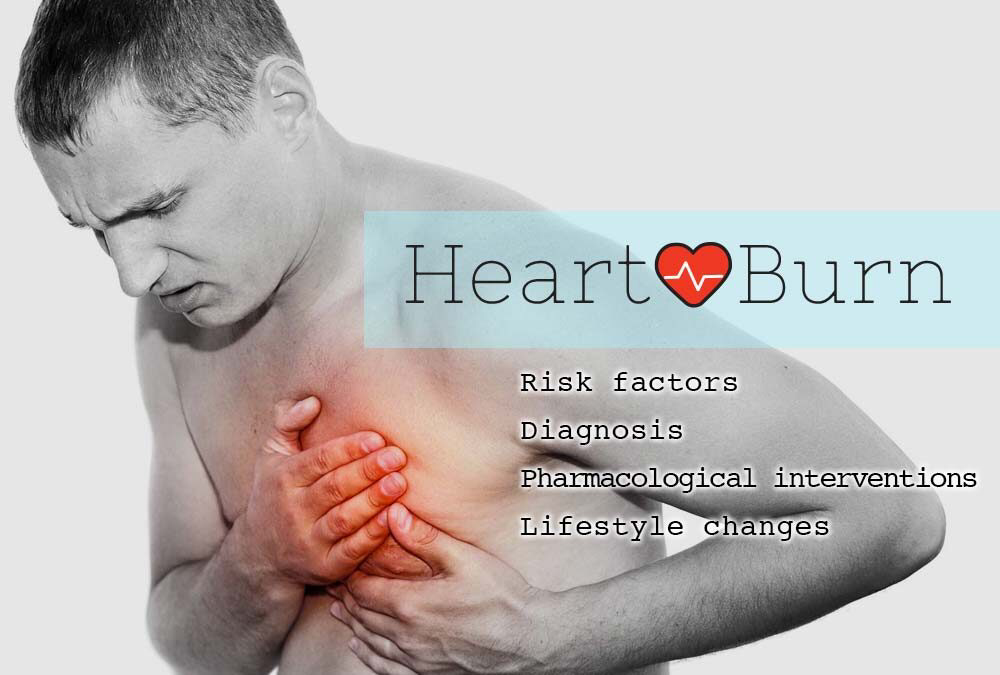 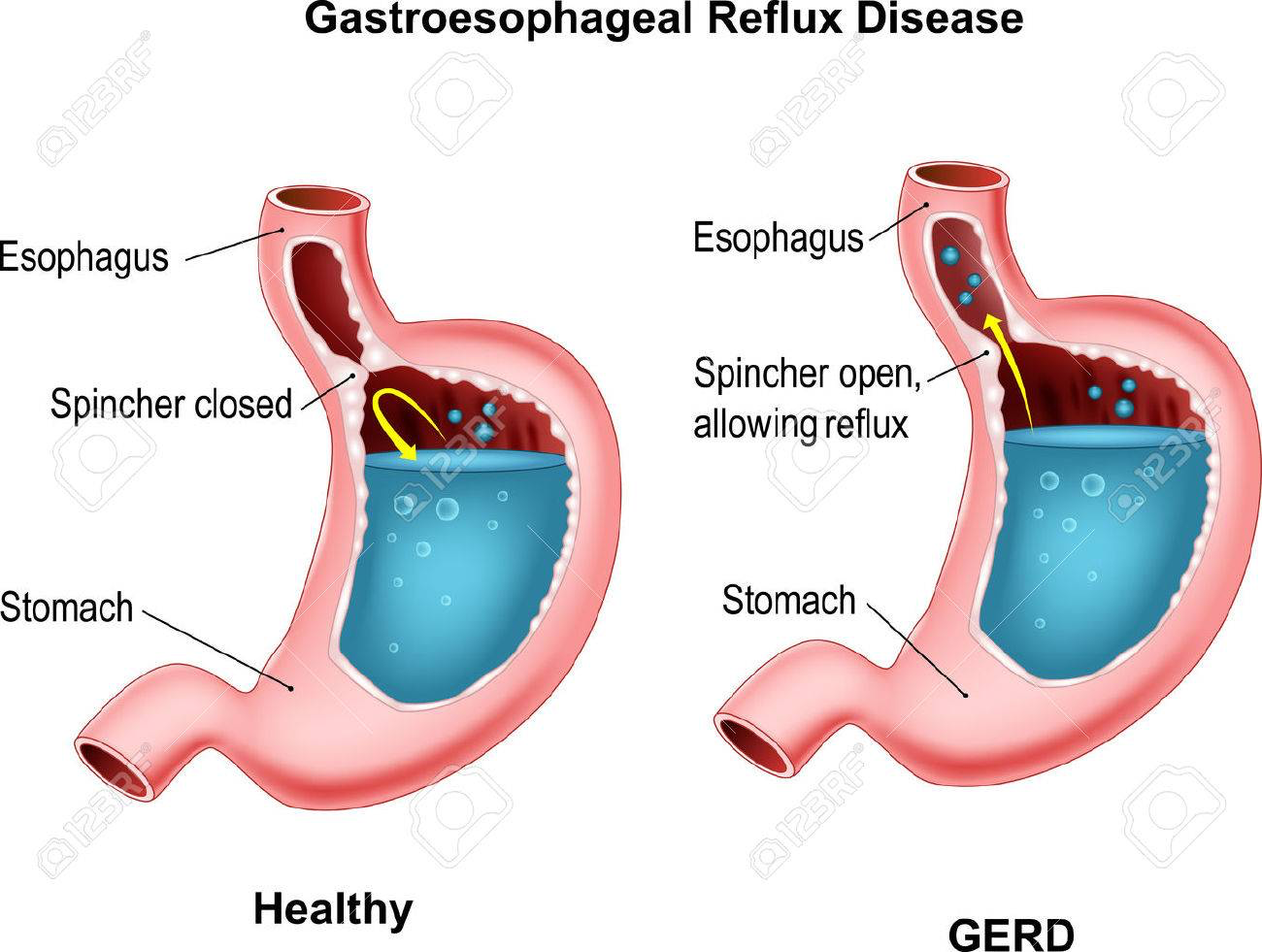 What you need to know
Age :The symptoms of reflux and oesophagitis occur more commonly in patients aged over 55 years. Children with symptoms of heartburn should therefore be referred to their doctor.
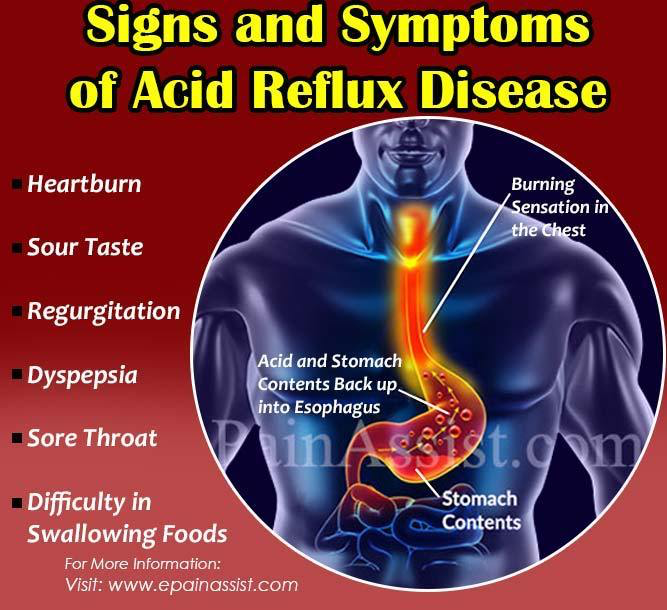 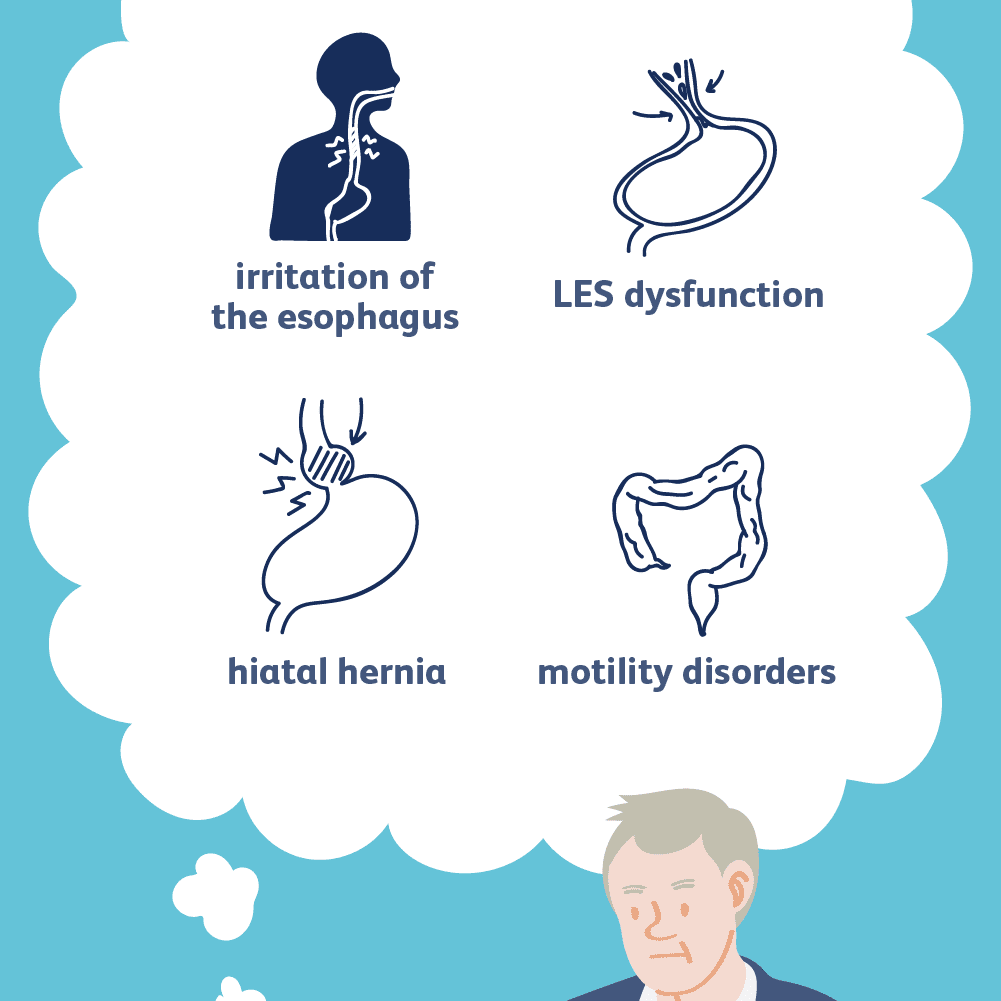 Associated factors
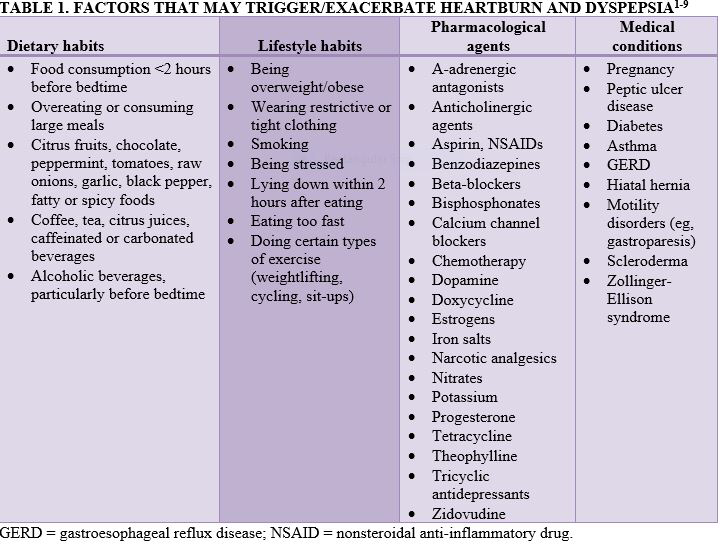 Whento refer
Failure to respond to antacids 
Related to prescribed medication 
Pain radiating to arms 
Difficulty in swallowing 
Regurgitation 
Long duration 
Increasing severity 
Children
Non-pharmacological management
Pharmacological management
Pharmacological management
Antacid
Calcium-,  aluminum-,  and  magnesium-based  products  are  available  OTC  in  a  variety  of  formulations (capsules, tablets, chewable tablets, and suspensions).
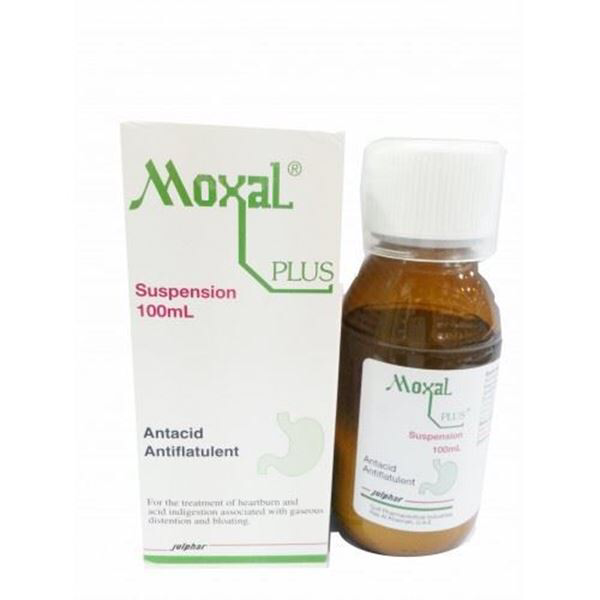 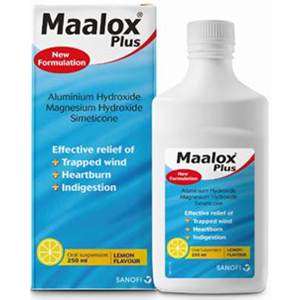 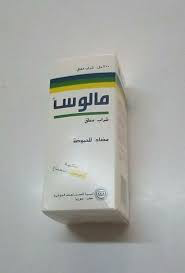 Alginates
contain  the  antirefluxant  alginic  acid,  which  forms  a  viscous layer on top of gastric contents to act as a barrier to reflux.
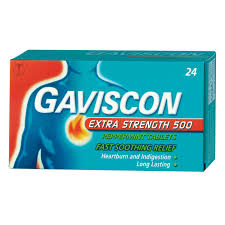 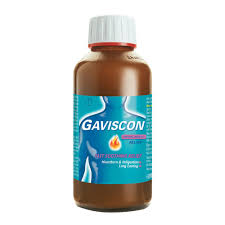 Antacid
H2 antagonists (ranitidine)
inadults andchildren over 16
Ranitidine is licensed for OTC use in a dose of 75 mg with a maximum daily dose of 300 mg. It can be used for up to 2 weeks
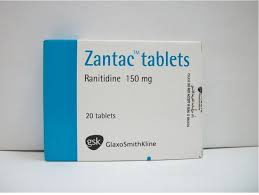 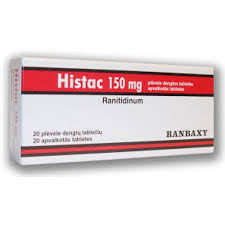 Mechanism of H2 receptor blocker
Proton pump inhibitors
Omeprazole and rabeprazole are licensed OTC as 10 mg tablets and esomeprazole and pantoprazole as 20 mg tablets,
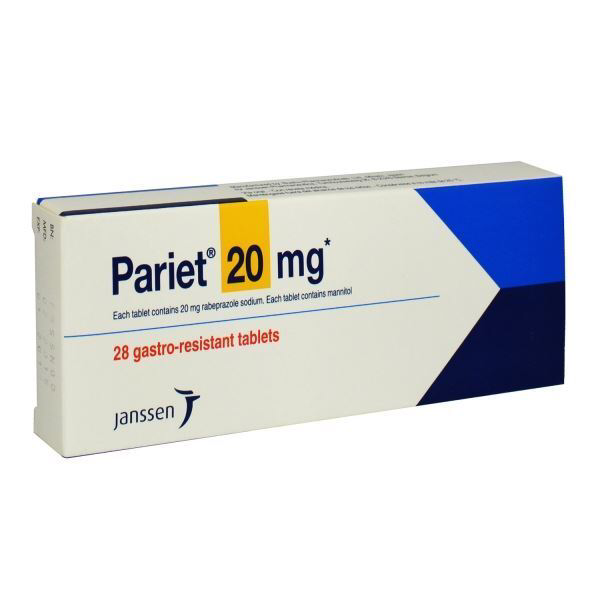 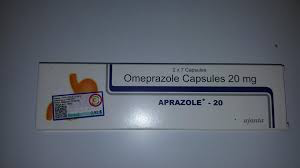 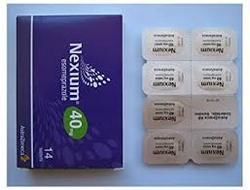 Mechanism of proton pump inhibitor
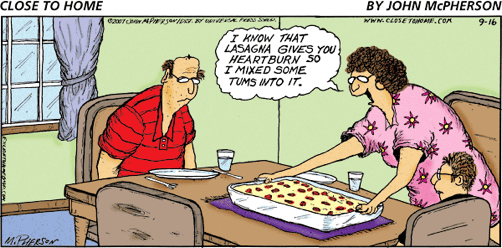